MIS Student Success Report
Introduction and Headcount Figures 2013-14
Lourdes del Rio-Parent, PhD
Office of Institutional Research & Planning
Foothill-De Anza CCD
Presentation Goals
Participants will gain a basic understanding of …
MIS CCCCO report system
MIS Student Success report, in specific the core student services
The need for proper…
Documentation of services (auditable doc)
Monitoring of headcount figures 
Data sources used for the report at FHDA
Two MIS reports related to counseling/advisement services
MIS SS: Student Services (previously SM, Matriculation Services)
MIS SP: Data for Middle College, College Now, Sankofa, and Puente students
MIS SS Report Domain
1. Who provided the service?
2. When was the service provided?
3. Who was served?
4. What service was provided?
Student Success Core Services and Related MIS Data Elements
Orientation: Initial and Follow-up
Initial or first substantive orientation—SS06
Follow-up orientation—SS11 Position 1 
Data sources:
Course enrollment during the reporting term at De Anza: COUN200, COUN200X, P E 070A, and P E 099.
Participation in program that provides orientation at De Anza: Puente/Sankofa/Middle College/College Now
SARS—Based on location & ‘reason’ codes
Document reference, page 5; figures are not mutually exclusive.
Student Success Core Services
Are we missing any data source related to orientation services provided to students? 

2. Do the headcount figures look reasonable?
Assessment/Placement
Initial assessment/placement—SS07 (Positions 2 & 3)
Only related to English, Math, or ESL
Position 2 (at the reporting college)
Position 3 (at another institution)
Data sources:
Testing Office (SOATEST)
Test score for placement
Pre-requisite clearance (FH)
Program placement (FH)
Transcript evaluation (SOAPCOL)
Registration override, first term (SFRSRPO)
Assessment/Placement (cont.)
2. Follow-up assessment/placement— SS11 P2
Follow-up to English, Math, or ESL placement
Initial or follow-up related to other course subjects
Career or interest assessments
Data sources
Same as initial placement SS07, when a prior assessment/placement is found
Multiple initial placements, SS07, during a follow-up term
SARS
Course enrollment
Assessment/Placement (cont.)
Courses that provide follow-up assessment services
Career planning;
De Anza: APRN057A, AUTO057A, CLP 070, CLP 075, E S 095 and NURS050
Placement (DSPS)
De Anza: GUID200, SPED240
Processing Assessment/Placement Data, Initial and Follow-up
No
Yes
Document reference, page 6; figures are not mutually exclusive.
Document reference, page 7; figures are not mutually exclusive.
Document reference, page 10; figures are not mutually exclusive.
Student Success Core Services
Are we missing any data source related to assessment/placement services provided to students? 

2. Do the headcount figures look reasonable?
Education Plan Development
FHDA operational definition: Education plan in Degree Works 
Abbreviated, 2 or less terms
Comprehensive, 3 or more terms
Initial plan (comprehensive & abbreviated) reported in SS09; follow-up, SS11 P3
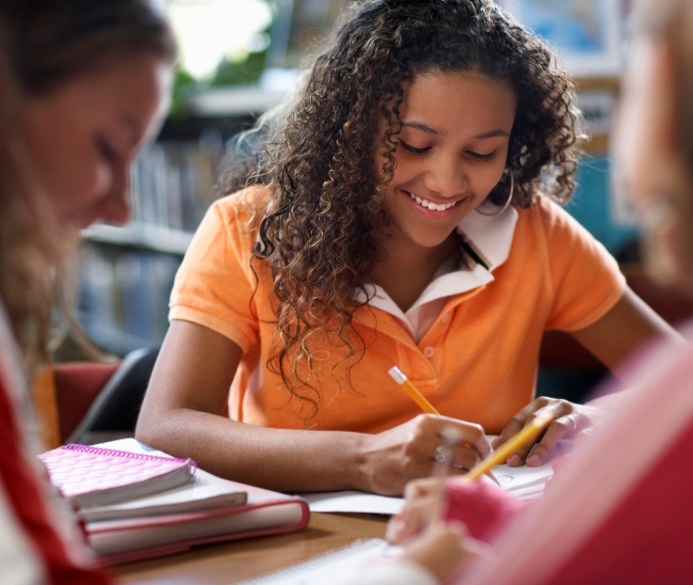 Procedure for Degree Works Data
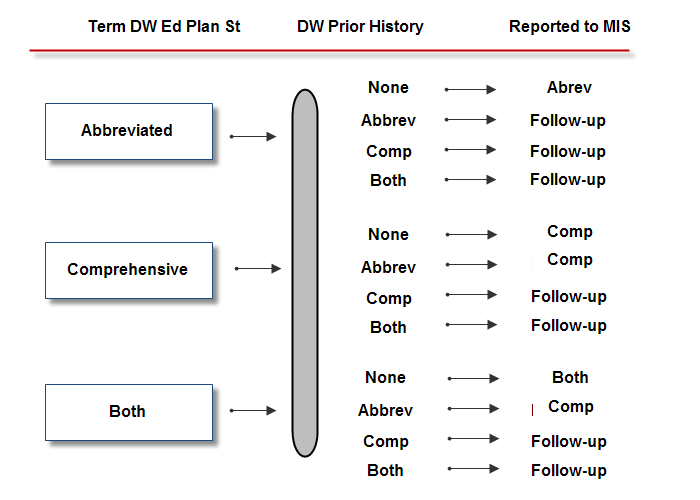 Document reference, page 9; figures are not mutually exclusive
Document reference, page 10; figures are not mutually exclusive.
Student Success Core Services
Any question regarding how data for education plan development is gathered and processed for MIS reporting? 

2. Do the headcount figures look reasonable?
Counseling/Advisement
Annual service reported in SS08 
Follow-up, SS11 P4
Data sources:
SARS
Counseling courses:
De Anza:COUN080X, COUN080Y, COUN080Z, GUID202, HUMA010, HUMA020, HUMA050
Categorical programs: EOPS, DSPS, CalWorks
Special programs (special  populations):
De Anza: Puente, Sankofa, Middle College, College Now, MPS, Summer Bridge, First Year Experience (MIS, SGASADD)
Document reference: page 11; figures are not mutually exclusive.
Student Success Core Services
Any question regarding how data for counseling/advisement is gathered and processed for MIS reporting? 

2. Do the headcount figures look reasonable?
Academic Progress/Probation
Students who were on probation/disqualification the prior term and received counseling/advisement services the reporting term*—SS10
Data Sources: 
Academic standing (SHATERM)
SARS
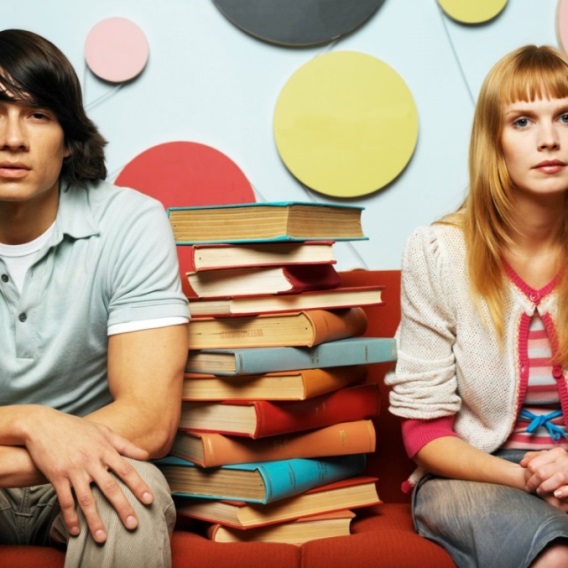 Document reference, page 13; figures are not mutually exclusive.
Student Success Core Services
Any question regarding how data for academic progress/probation is gathered and processed for MIS reporting? 

2. Do the headcount figures look reasonable?
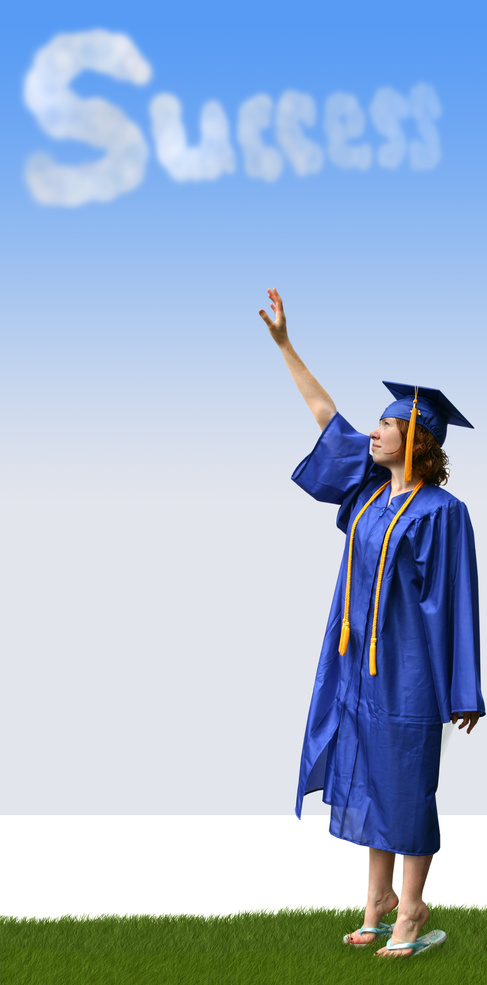 MIS Student Success
Data from the report will be…
Used to determine funds/allocation for matriculation services
Subject to audits
Used for research to support continuous quality improvement of student success services
Contact information: 
parentlourdes@fhda.edu